第２回
聴こえの相談会
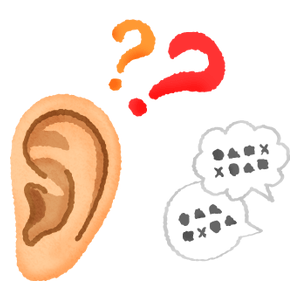 １１／７（木）
１１／１４（木）
１３ 時〜１６時
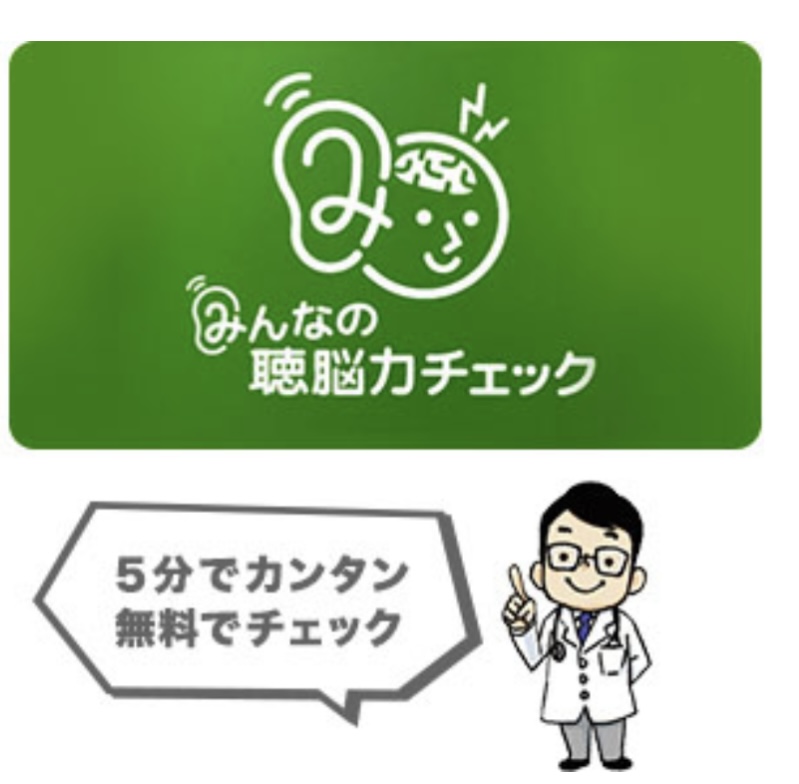 ご相談受付中
聴こえのチェックを
　　　　してみませんか？
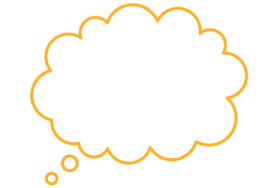 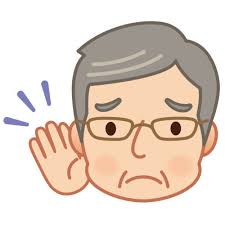 何の話をしているん
だい...？？？
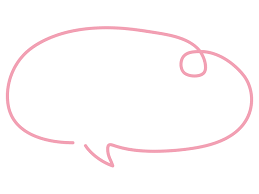 おばあちゃん、最近
テレビの音大きいね
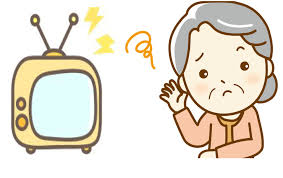 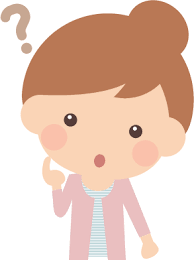 オアシス薬局　深沢店
０４６７−４２−７２２２
お気軽にお問合せください